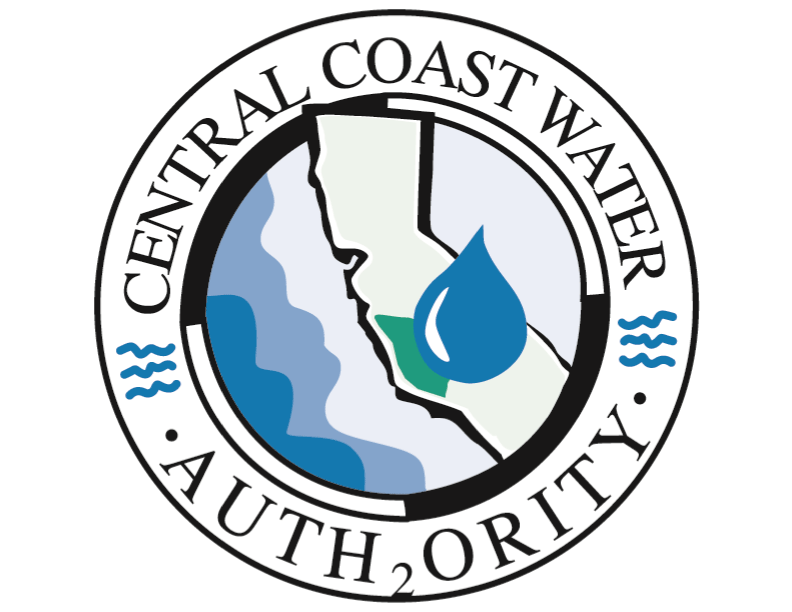 Operations UpdateOperating Committee MeetingMarch 13, 2025
WTP Production, Chemical Costsand SYPP Pumping
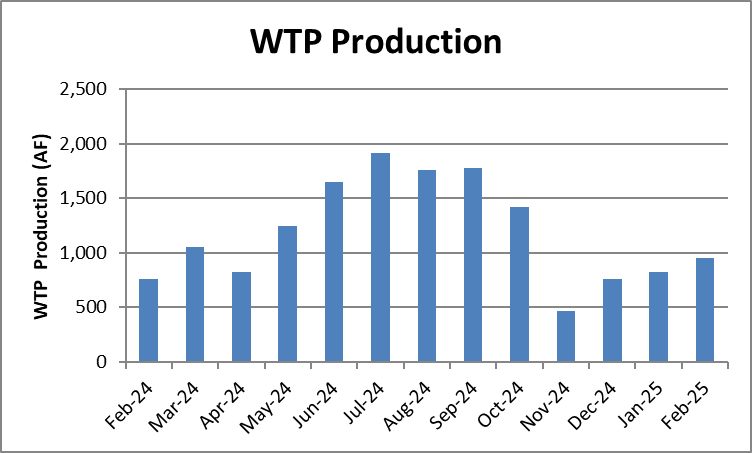 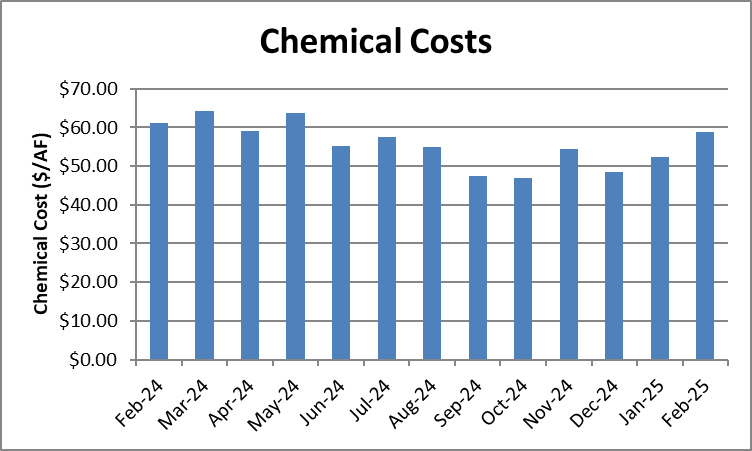 Water Treatment Plant Filter Assessment
A filter condition assessment was completed at the WTP which included:
Collecting and analyzing samples from the filter media
Inspection of filter underdrains
Identification of backwash anomalies such as air or water maldistribution
Visual evaluation of concrete, backwash troughs, piping, valves and instrumentation
Filter Assessment
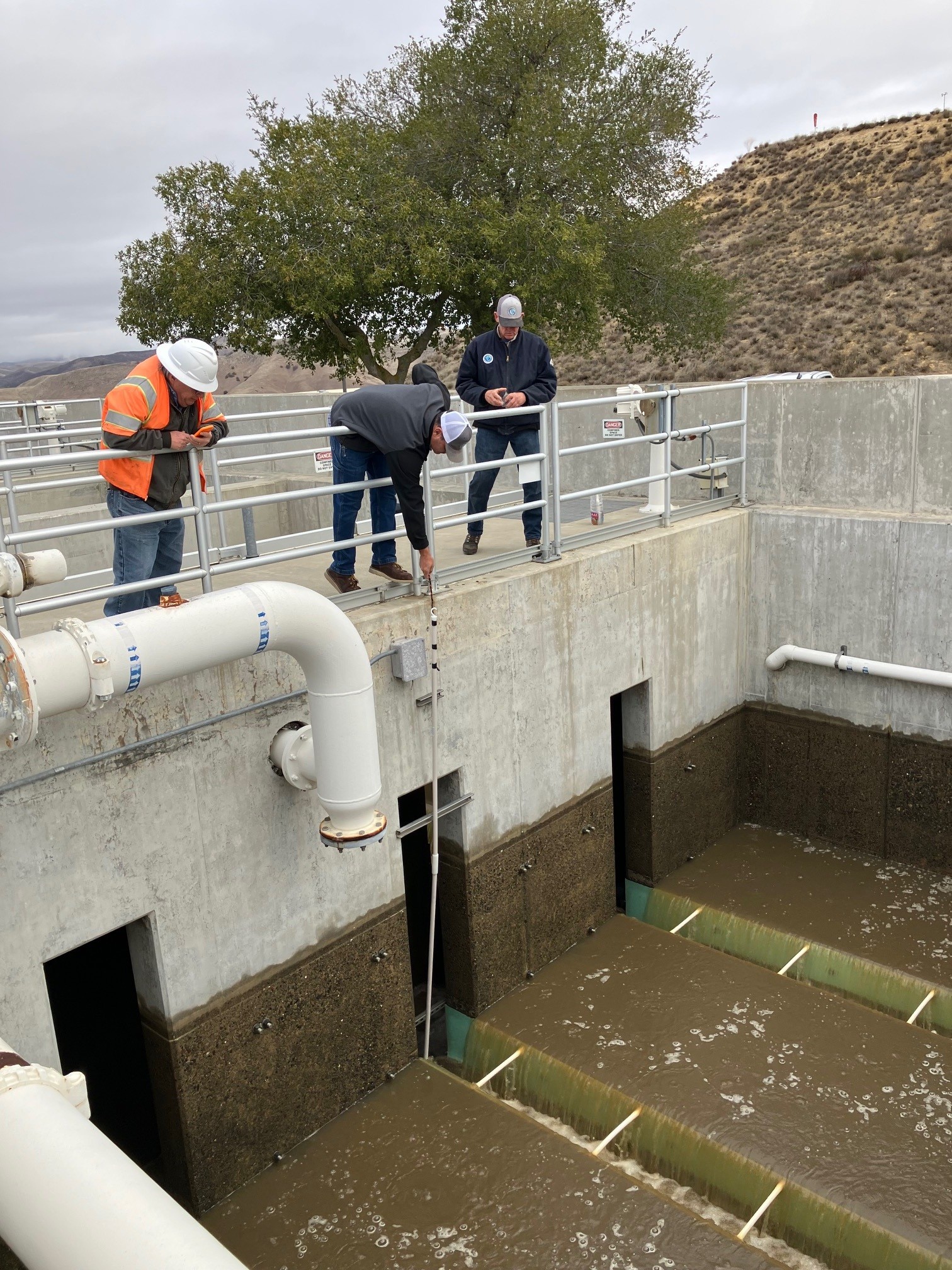 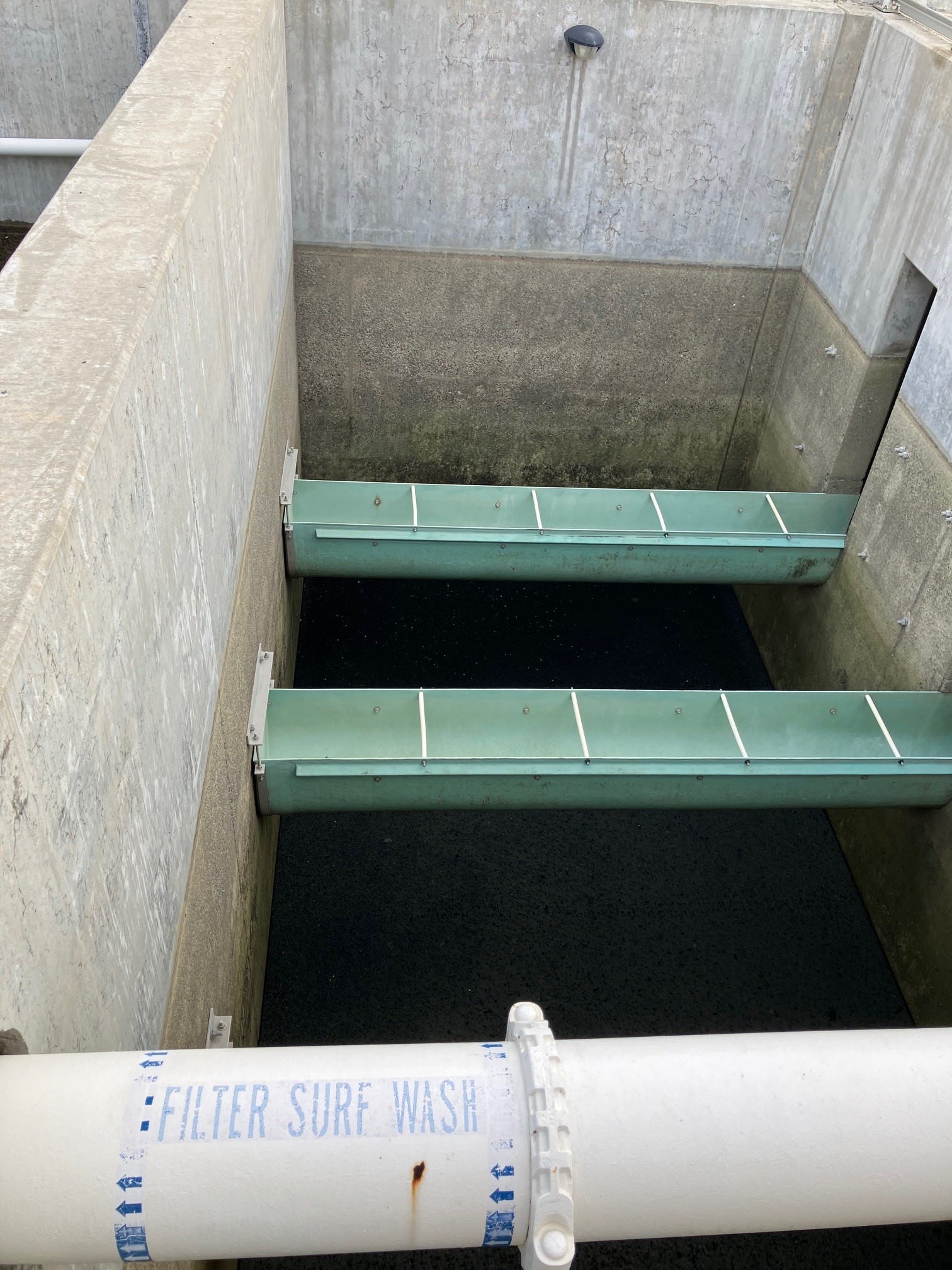 Filter Assessment
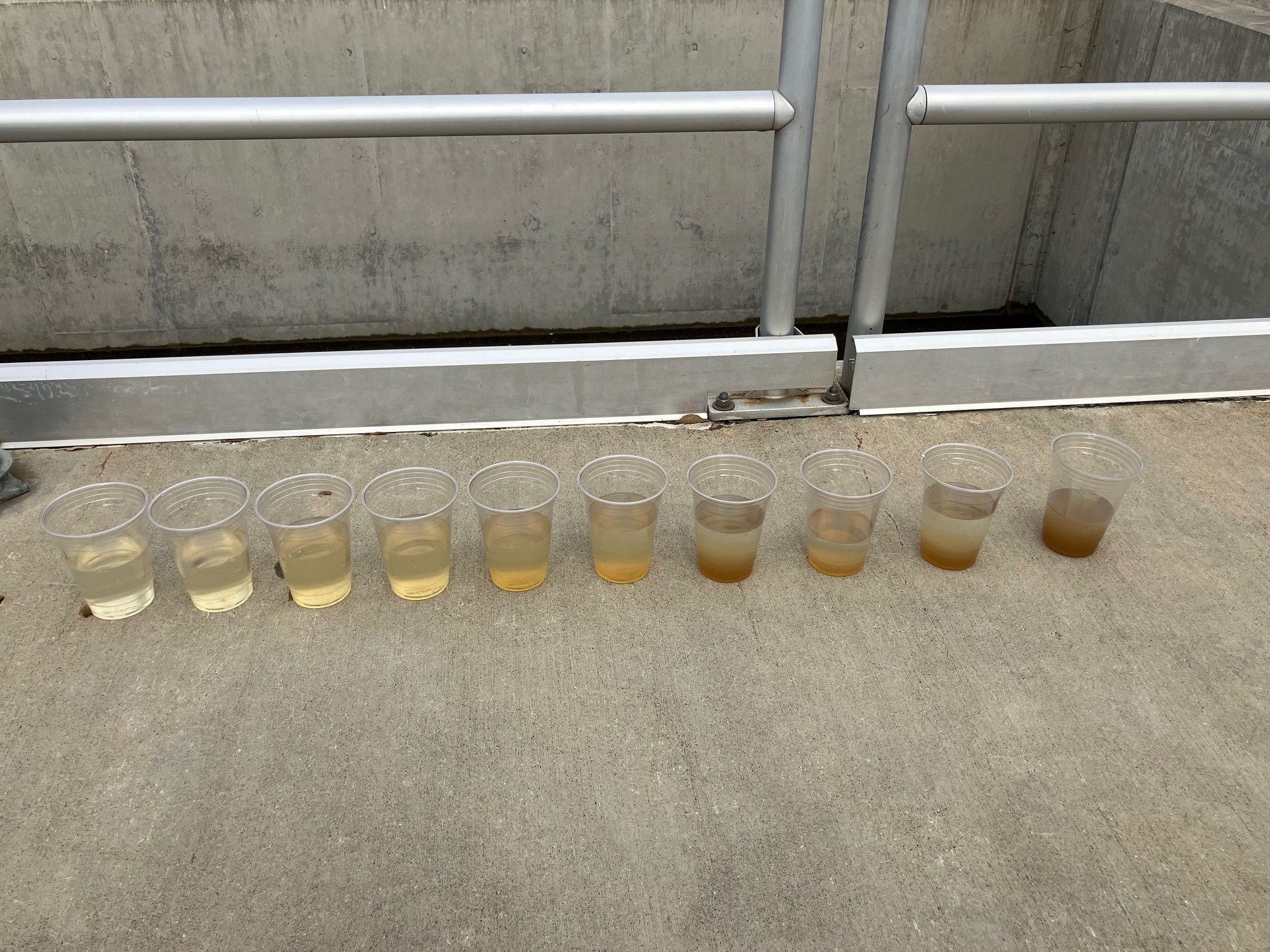 Filter Assessment
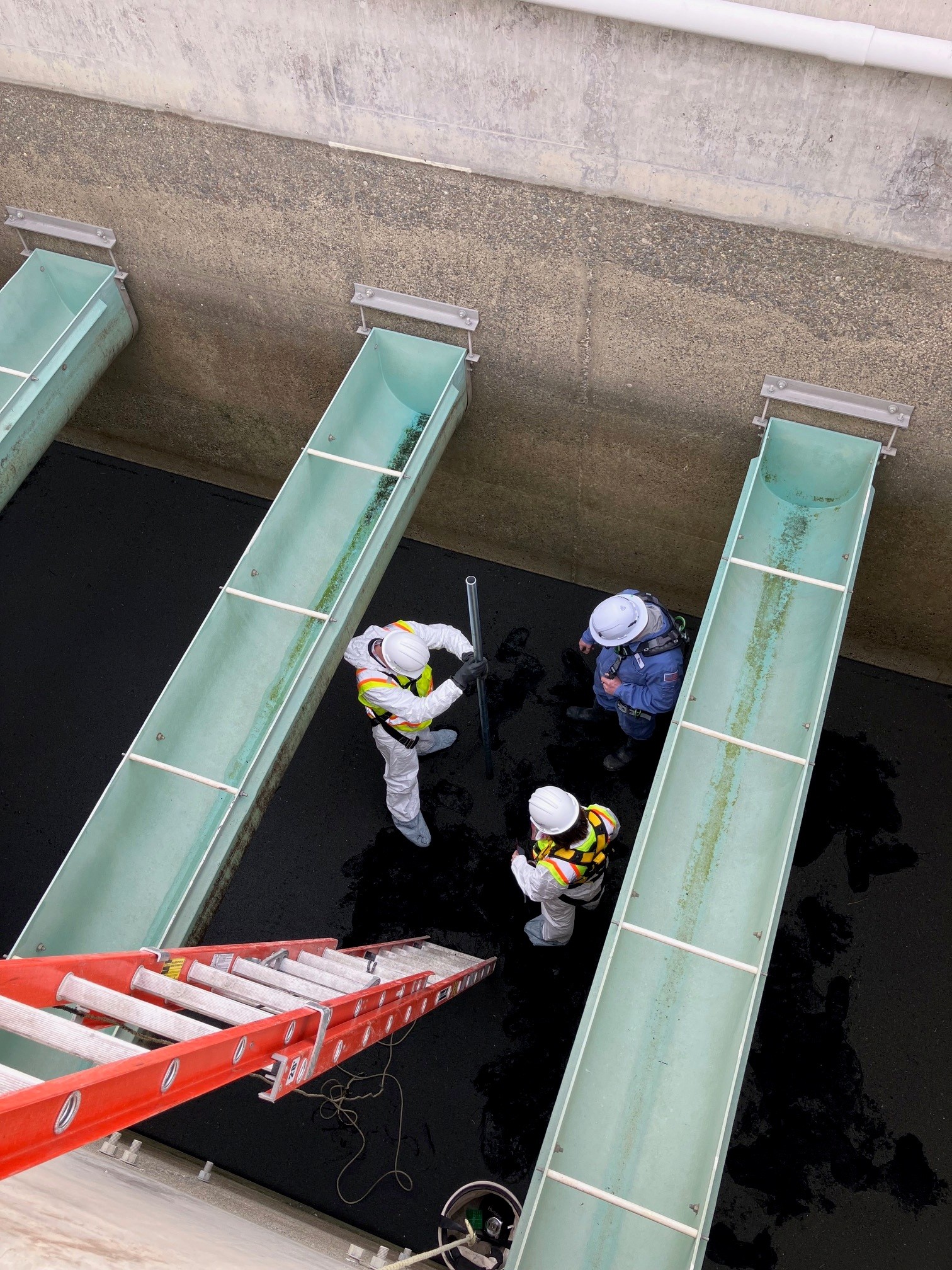 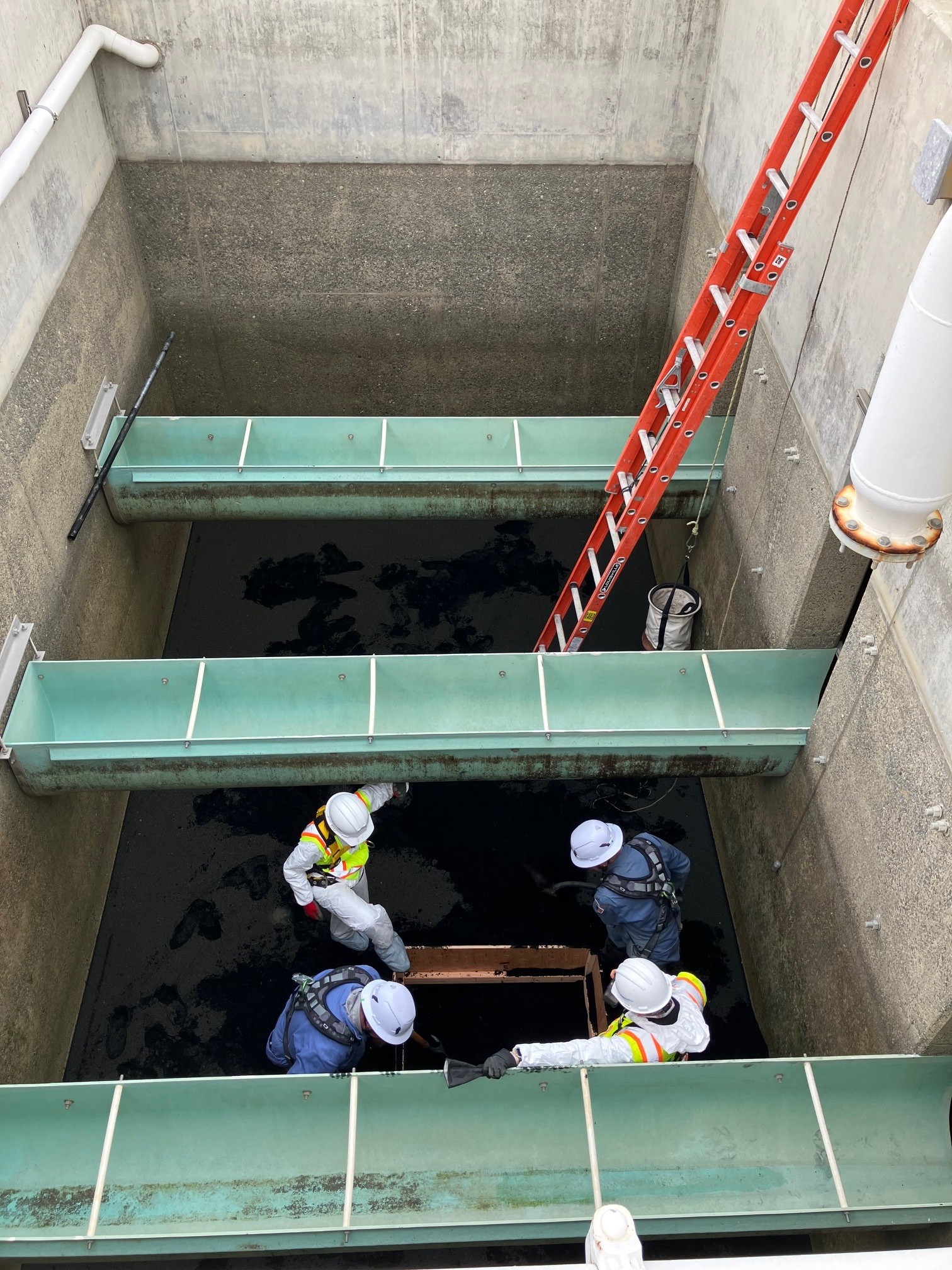 Filter Assessment
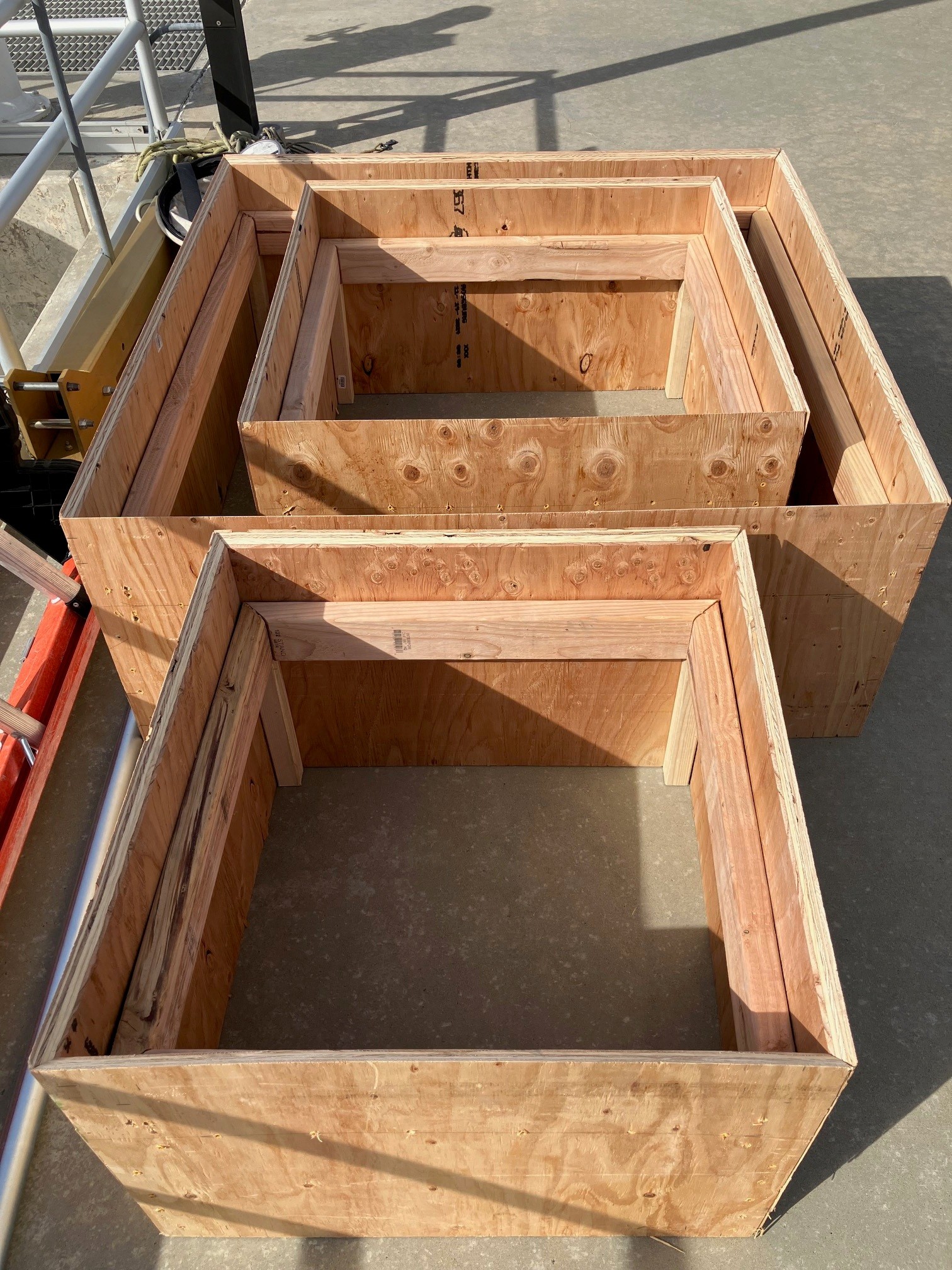 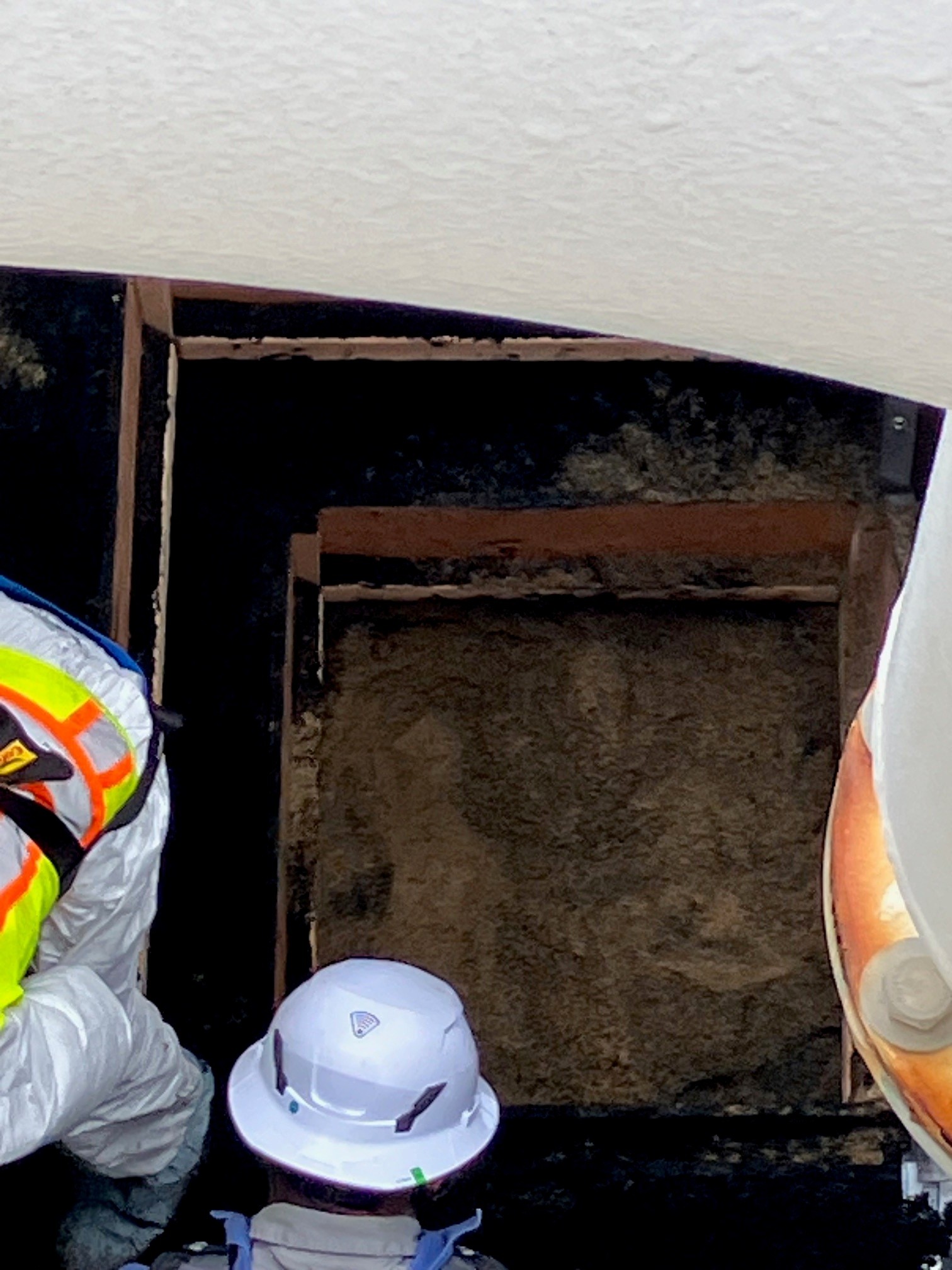 Filter Assessment
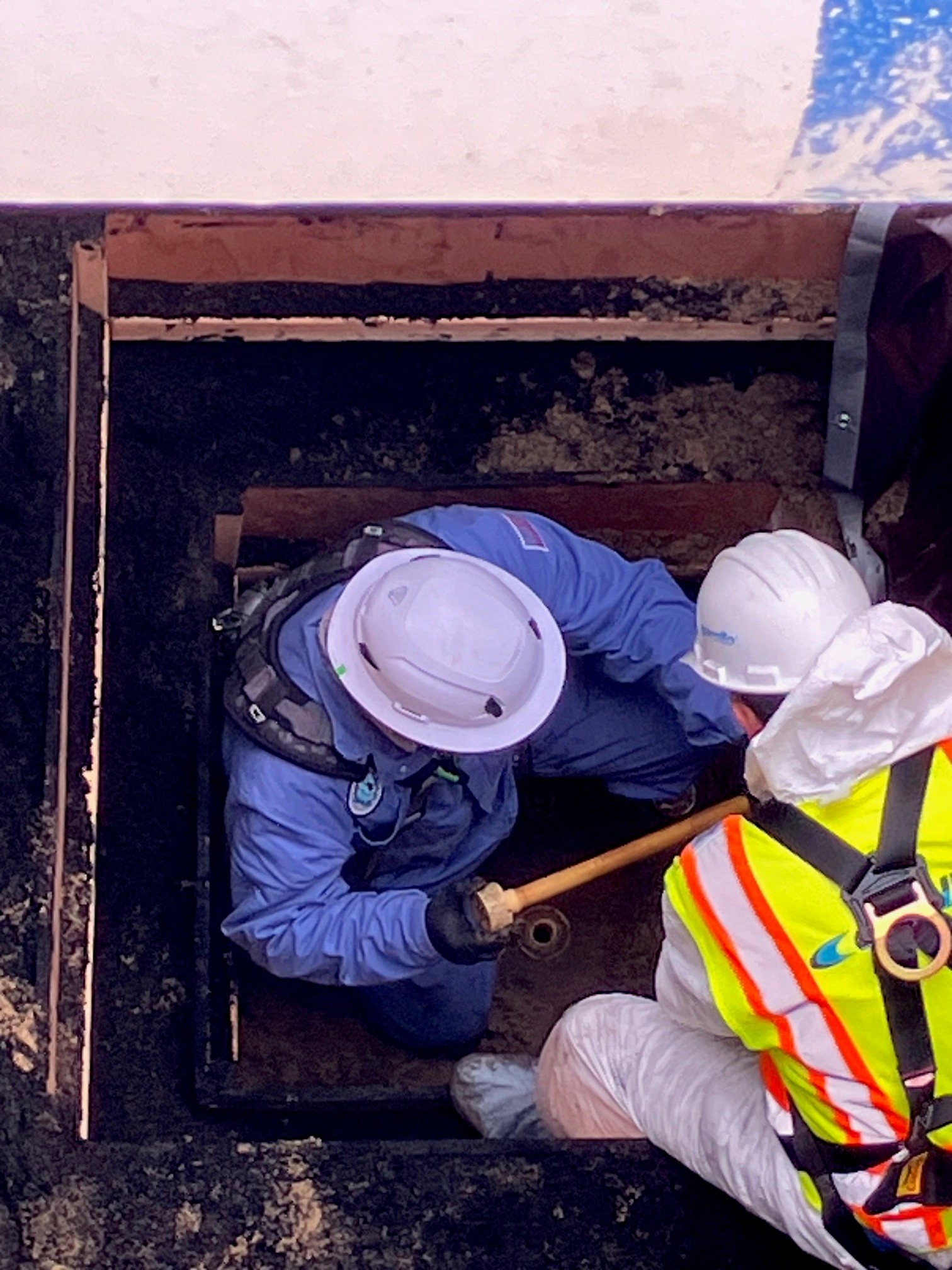 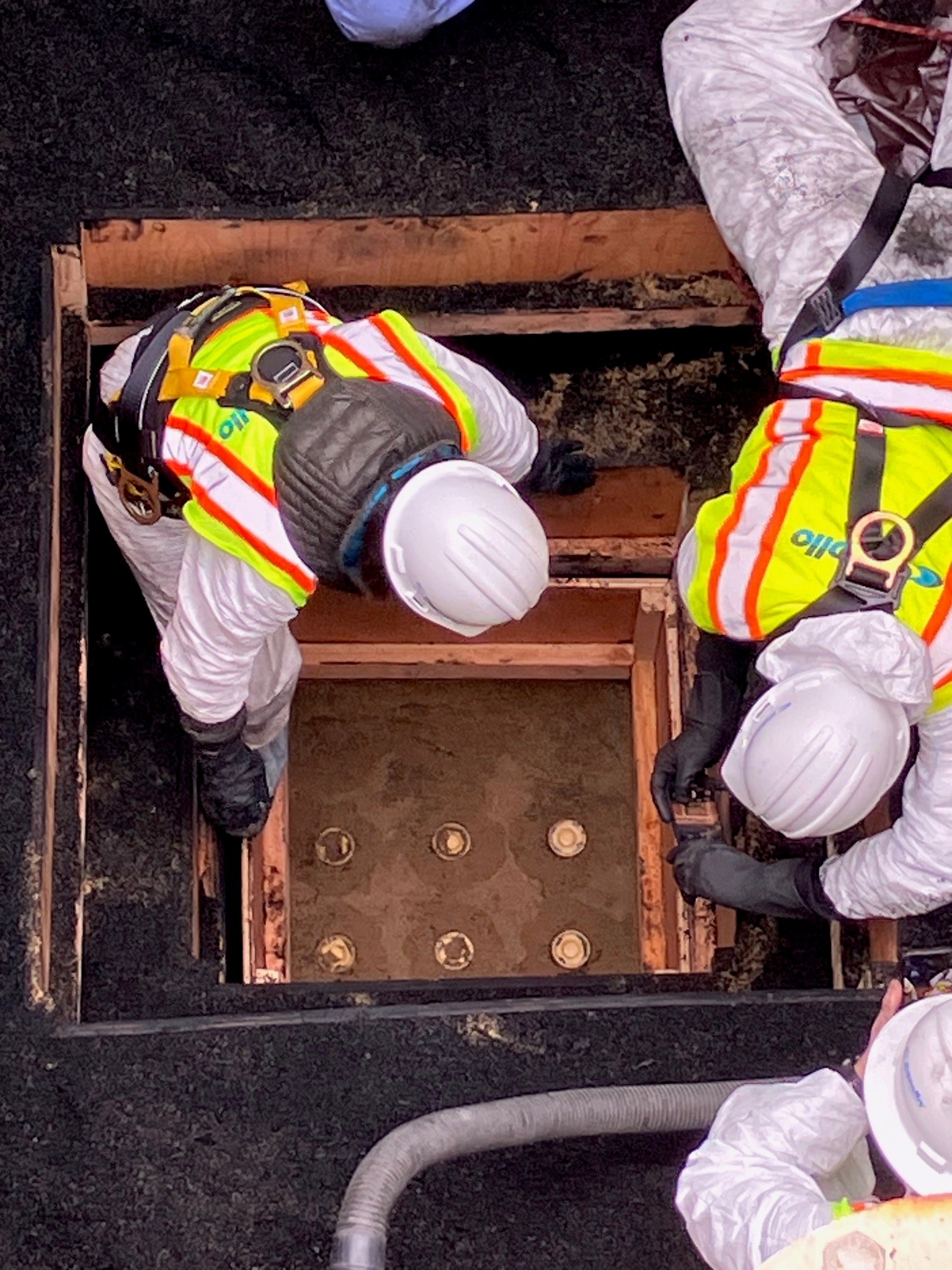 Filter Assessment
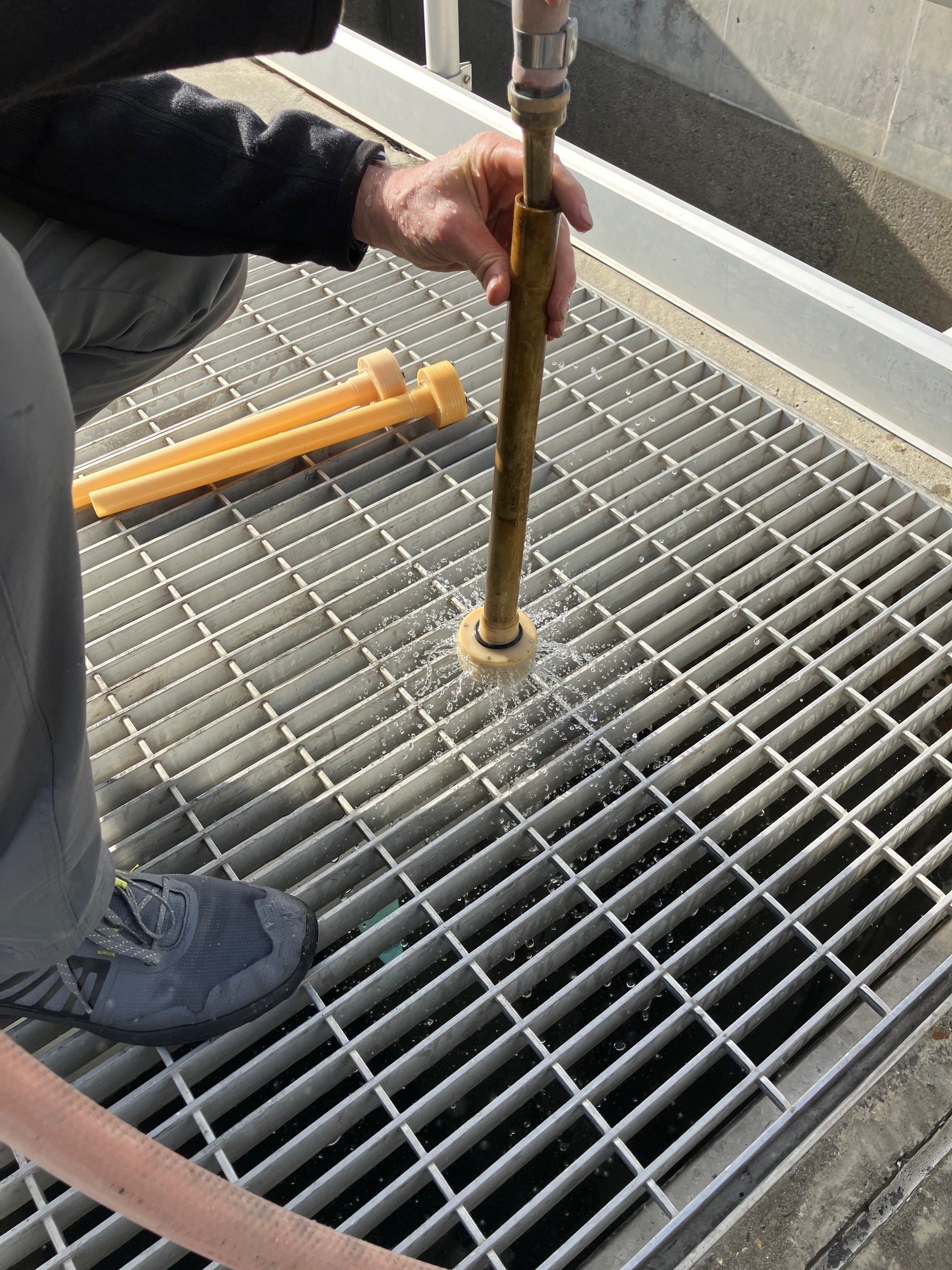 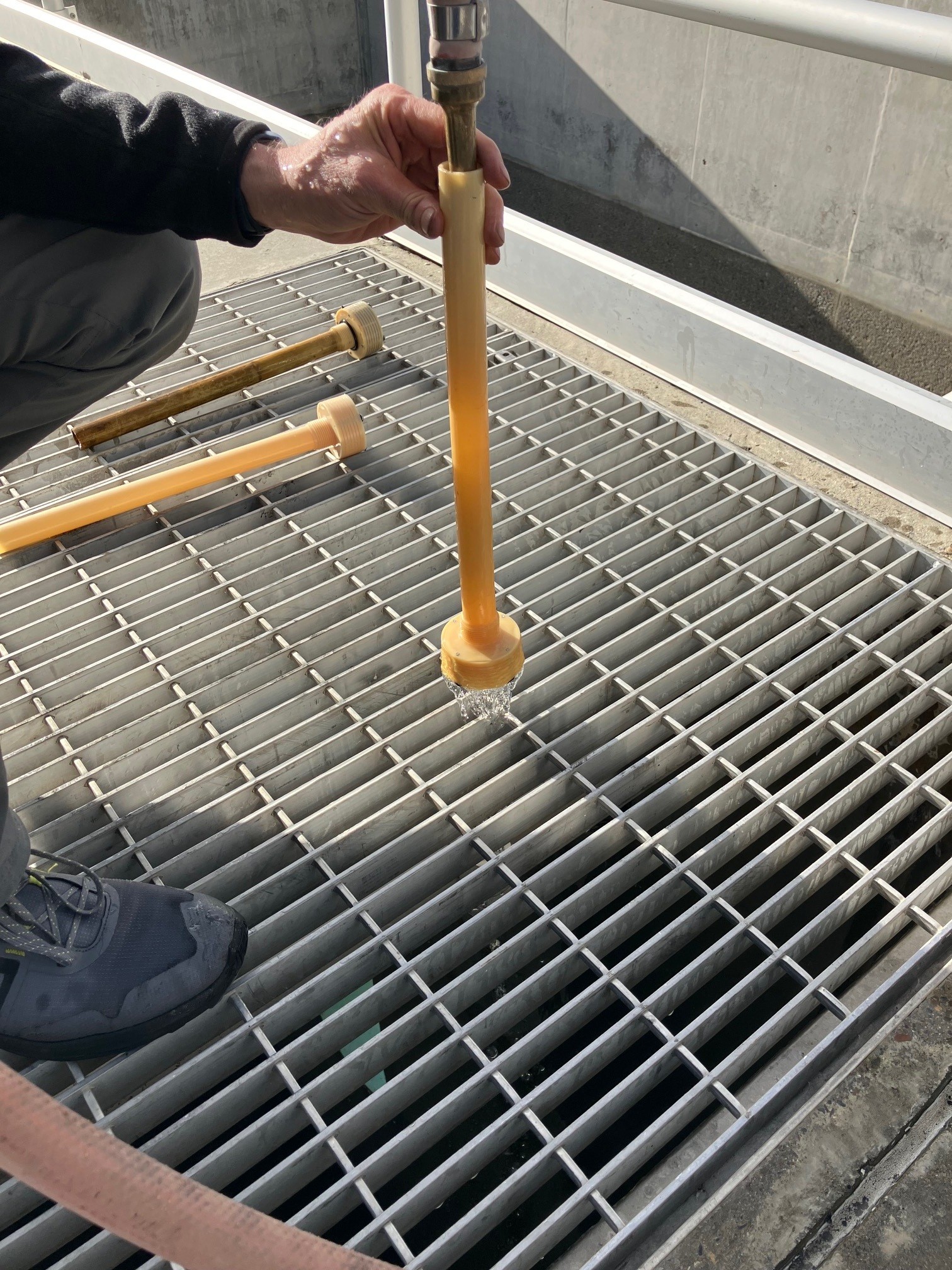 Water Treatment Plant Filter Assessment
Next steps include:
Report development and backwash system head-loss analysis
Media analysis (size, durability, specific gravity)
Underdrain nozzle head-loss and coating analysis
WTP treatment chemistry and desktop water quality profiling

Report will be used to inform the design of the filter multimedia and underdrain nozzle replacement project
Golden Mussel Detections
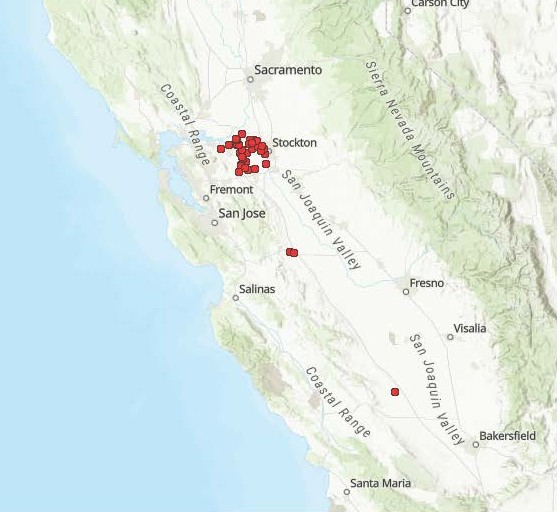 March 7, 2025
Golden Mussel Detection in Coastal Branch
In February a colony of golden mussels was discovered in the Coastal Branch at Las Perrillas Pumping Plant
DWR is conducting additional inspections to determine the extent of their spread 
CCWA has not observed any golden mussel colonies at the WTP
The WTP is an effective built-in control to remove golden mussel veligers from source water and prevent passage downstream to CCWA and/or CCWA Participant facilities
Golden Mussel Detection in Coastal Branch
DWR is developing plans to mitigate golden mussel colonies in SWP facilities upstream of the Coastal Branch, such as the O’Neil Forebay, Skinner Fish Facility and Dos Amigos Pumping Plant
There are not any immediate operational impacts to the Coastal Branch
Additional maintenance tasks are expected because of the golden mussel colonization
General Items
Projects/Design Work
Mesa Verde Road survey and design
Tank 7 access road design 
Electrical vehicle charging station design
EDV Hydraulic Package Replacement bid opening
Corroded Riser Replacement Project bid preparation
Nipomo Dosing Facility power pole and security fence installation
2025 Coastal Branch outage planning 
Staffing Updates
Maintenance/Instrumentation Calibration and  Repair Technician Recruitment
Water Distribution Technician Recruitment
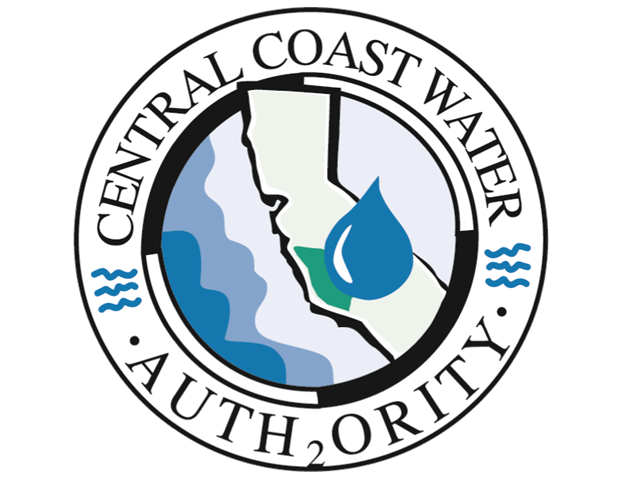